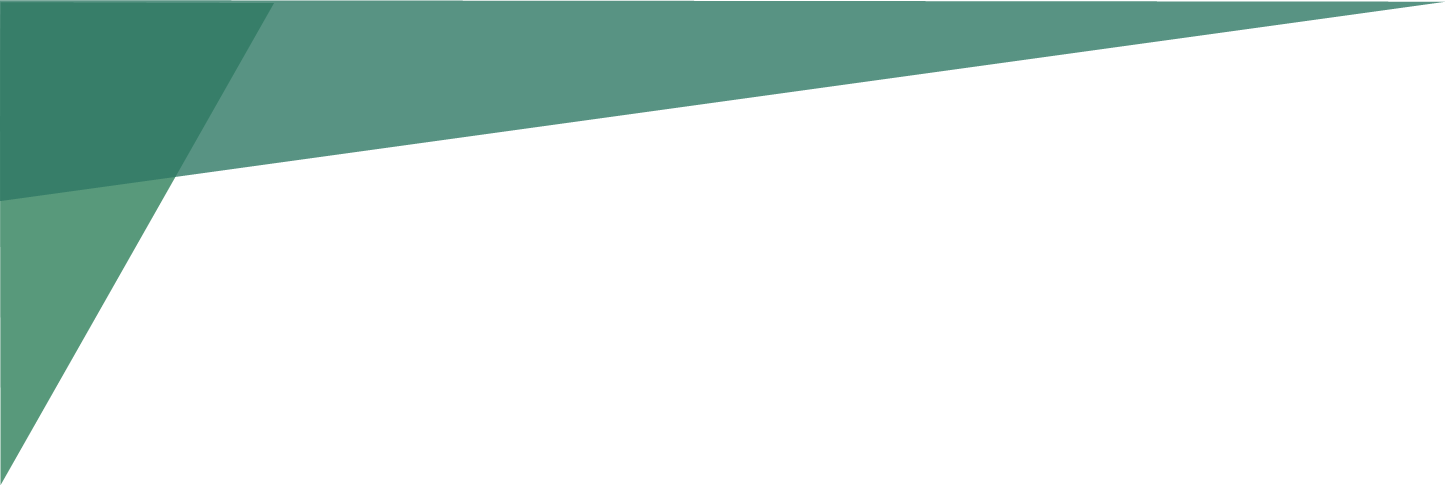 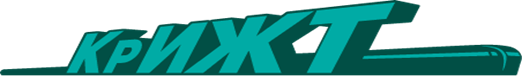 Совершенствование культуры использования инструментов LEAN
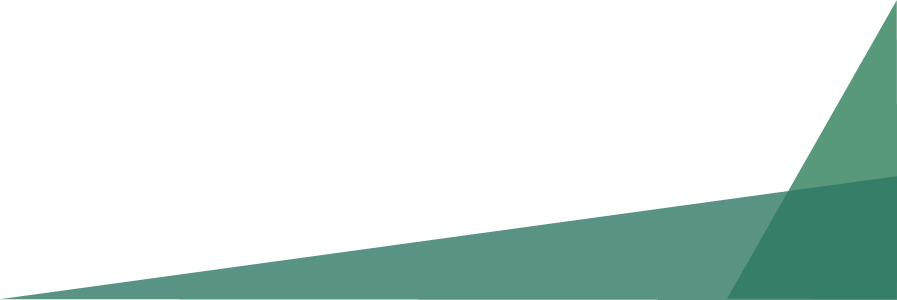 ВЫПОЛНИЛ
Студент группы СОД.1-16-1
Губин Константин Георгиевич
РУКОВОДИТЕЛЬ
канд. техн. наук, доцент
Якимова Любовь Дмитриевна
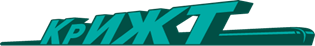 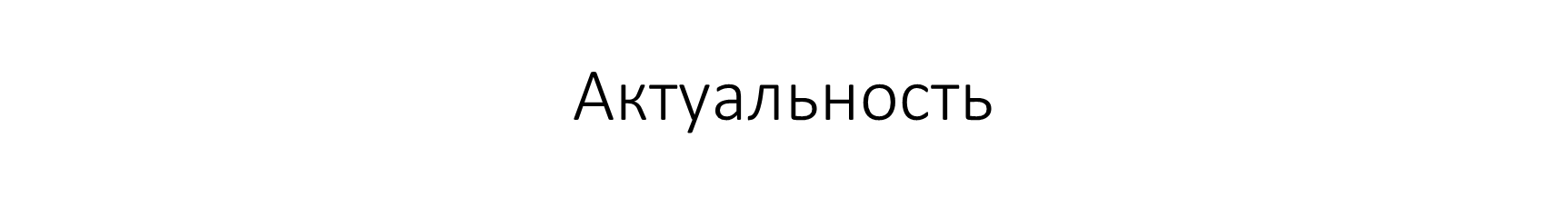 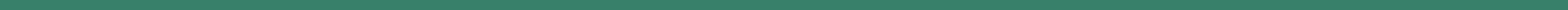 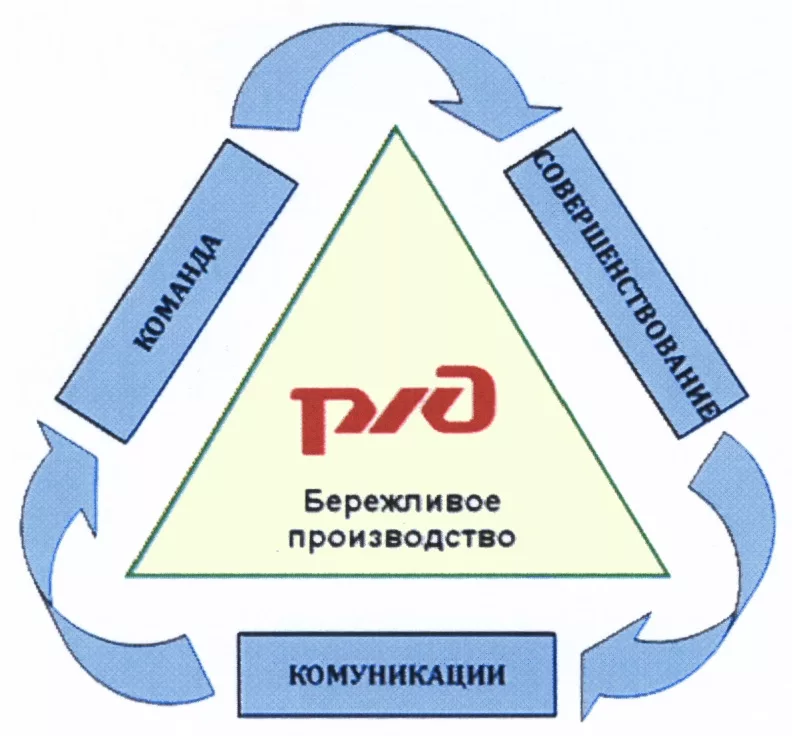 .
«Внедрение LEAN культуры– одно из важнейших направлений программы перспективного развития компании, нацеленных на оптимизацию производственного процесса и сокращение потерь», – подчеркнул бывший президент ОАО «РЖД» Владимир Якунин.
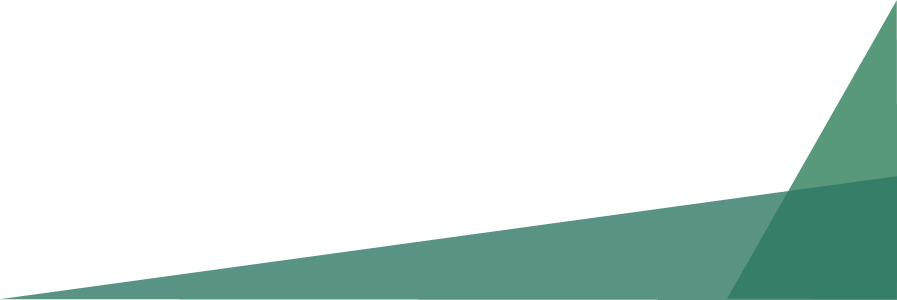 Губин Константин Георгиевич
2
Структурные компоненты работы
Объект исследования - персонал Абаканской дистанция электроснабжения - Структурного подразделения Красноярской дирекции по энергообеспечению - Структурного подразделения ТРАНСЭНЕРГО - Филиала Открытого акционерного общества «Российские железные дороги».
	Предмет исследования – культура использования инструментов LEAN.
	Цель работы: разработать рекомендации по совершенствованию культуры использования инструментов LEAN в Абаканской дистанции электроснабжения (ЭЧ-6).
	Задачи:
 исследовать теоретические основы использования инструментов LEAN в железнодорожной отрасли;
 провести анализ и оценку использования инструментов LEAN дистанции электроснабжения;
разработать мероприятия по совершенствованию использования культуры инструментов LEAN ЭЧ-6.
Губин Константин Георгиевич
3
LEAN культура
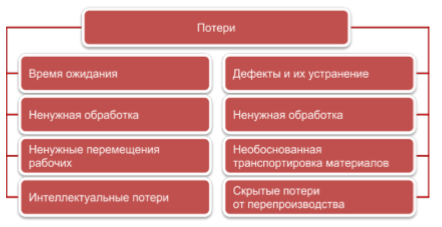 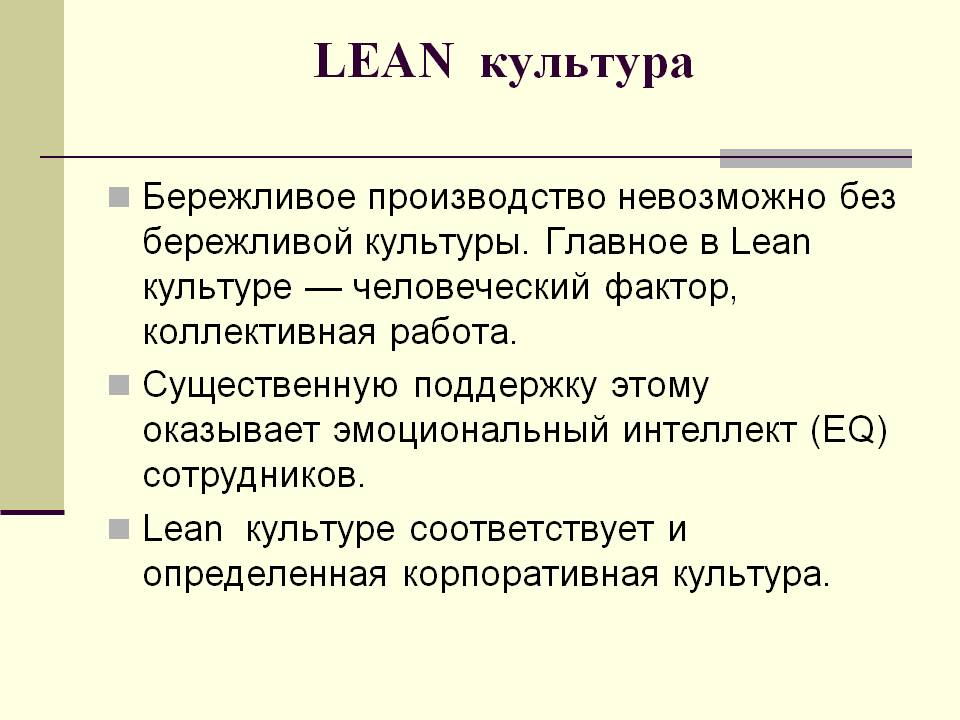 Губин Константин Георгиевич
4
Организационно-правовая характеристика Абаканской дистанции электроснабжения
Основные виды деятельности: ЭЧ-6 обеспечивает техническое и хозяйственное обслуживание тяговых подстанций и контактной сети электрифицированных железных дорог, понижающих трансформаторных подстанций, наружных электрических сетей, предназначенных для питания устройств СЦБ, линий продольного электроснабжения, электросетей наружного освещения, развернутая длина КС-1286км, ЭЧК-10, ЭЧЭ-10.	
Таблица 1 – Организационно-правовая характеристика
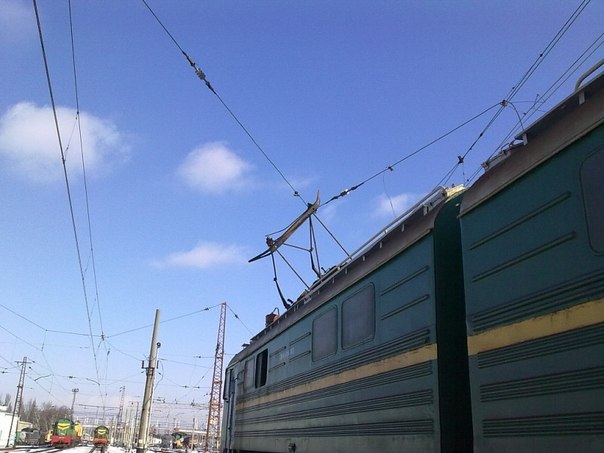 Губин Константин Георгиевич
5
Анализ трудовых ресурсов ЭЧ-6 за 2019 год
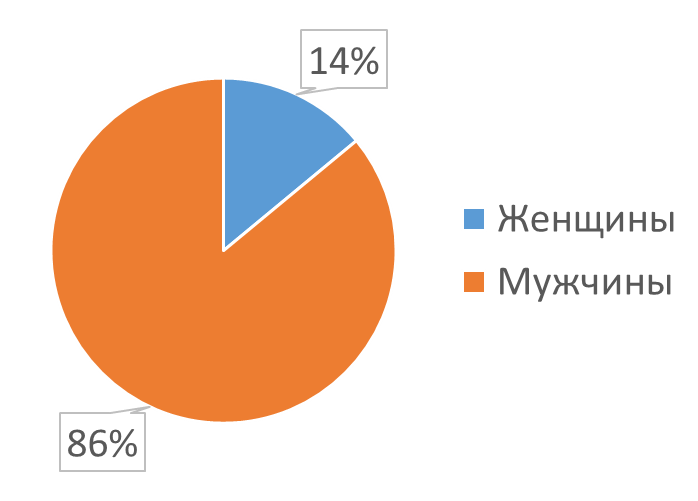 Структура численности персонала по гендерному составу на 2019 год
Структура персонала по возрастному составу на 2019 год
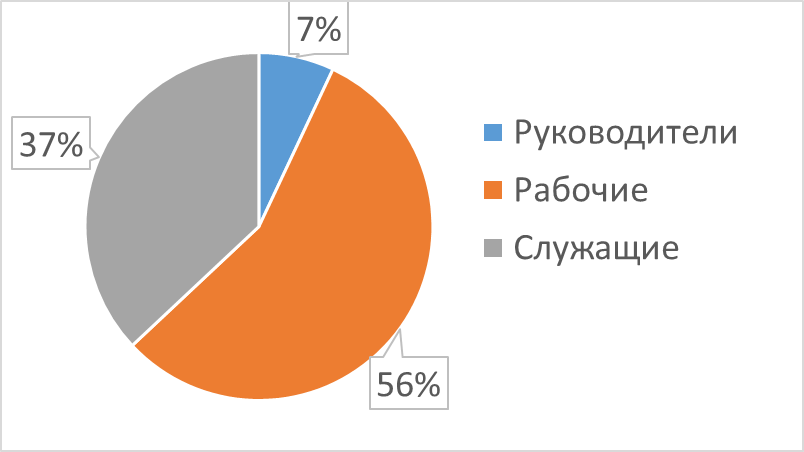 Структура численности персонала по категориям
Структура численности персонала по уровню образованию на 2019 года
Шутов Степан Вячеславович
6
Результаты анализа культуры использования инструментов LEAN
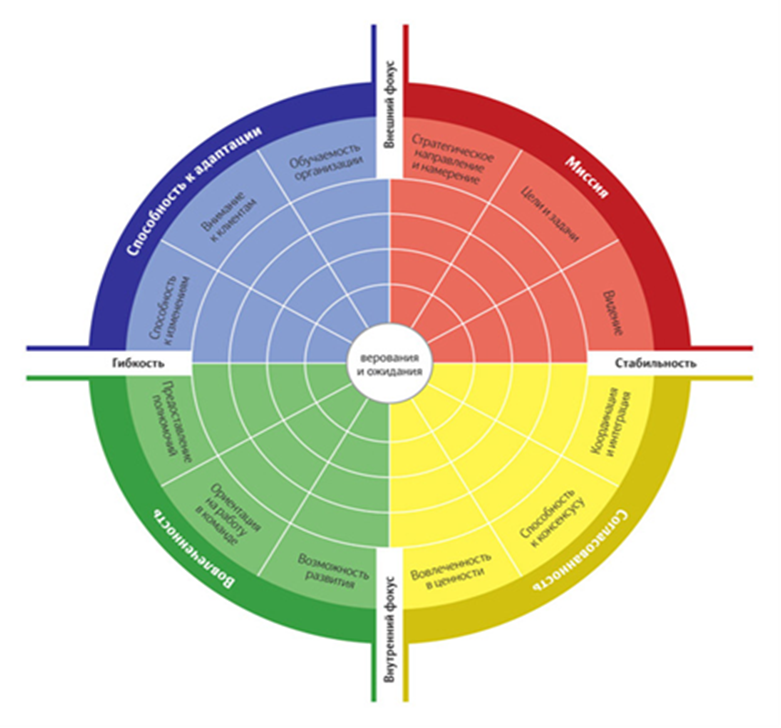 7
Губин Константин Георгиевич
Проблемы и рекомендации
Губин Константин Георгиевич
8
Мероприятие № 1 – Проведение тренингов внутри ЭЧ-6 по обучению более эффективному общению и поведению в коллективе
9
Губин Константин Георгиевич
Мероприятие № 2 – Создание условий для обратной связи с сотрудниками
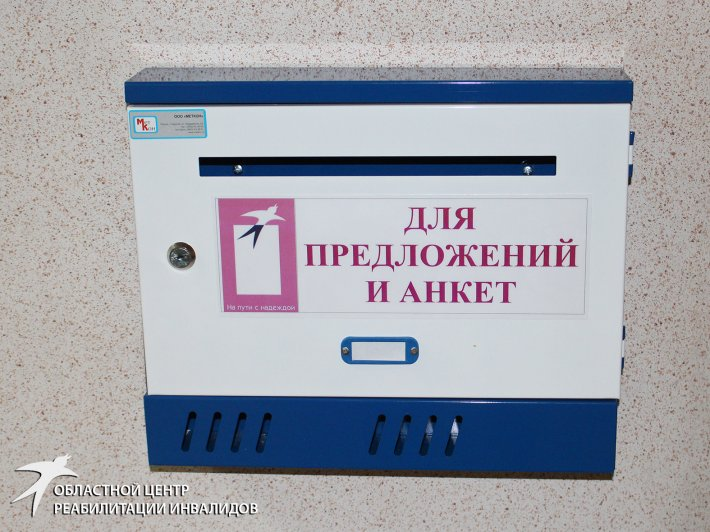 10
Губин Константин Георгиевич
Мероприятие № 3 – Поощрение сотрудников за бесконфликтное поведение в течение определенного времени
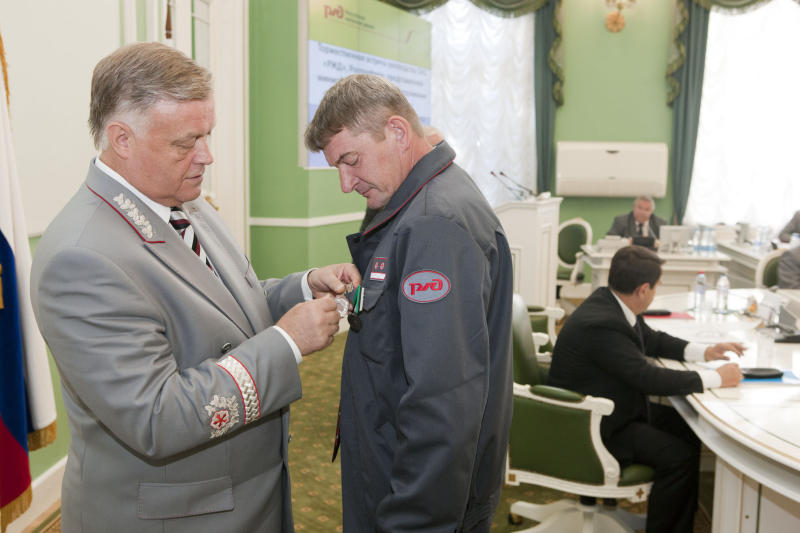 Губин Константин Георгиевич
11
Социальная эффективность
12
Губин Константин Георгиевич
Результаты исследования
Выполнены задачи:
 исследованы теоретические основы использования инструментов LEAN в железнодорожной отрасли;
 проведен анализ и оценка использования инструментов LEAN дистанции электроснабжения;
разработаны мероприятия по совершенствованию использования культуры инструментов LEAN ЭЧ-6.
Разработаны документы:
Программа тренинга;
Положение о ящике предложений и пожеланий;
Положение о поощрении за бесконфликтное поведение.
Губин Константин Георгиевич
13
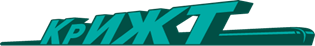 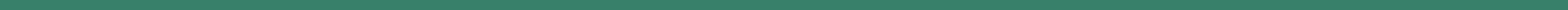 Содержание презентации
1. Титульник. 
2. Актуальность.
3. Структурные компоненты работы.
4. LEAN культура.
5. Организационно-правовая характеристика Абаканской дистанции электроснабжения.
6. Анализ трудовых ресурсов ЭЧ-6 за 2019 год.
7. Результаты анализа культуры использования инструментов LEAN.
8. Проблемы и рекомендации.
9. Мероприятие № 1 – Проведение тренингов внутри ЭЧ-6 по обучению более эффективному общению и поведению в коллективе .
10. Мероприятие № 2 – Создание условий для обратной связи с сотрудниками.
11. Мероприятие № 3 – Поощрение сотрудников за бесконфликтное поведение в течение определенного времени. 
12. Социальная эффективность.
13. Результаты исследования.
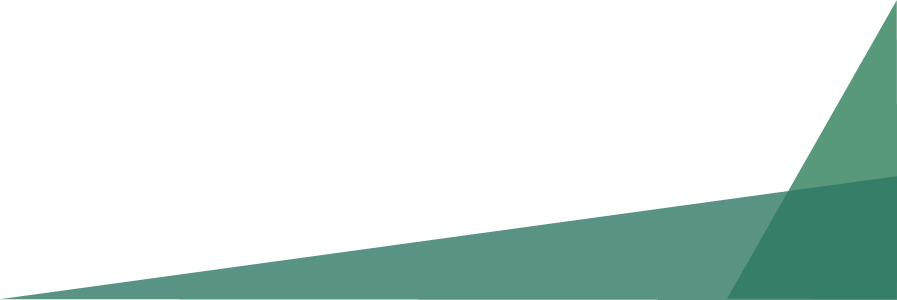 14
Губин Константин Георгиевич